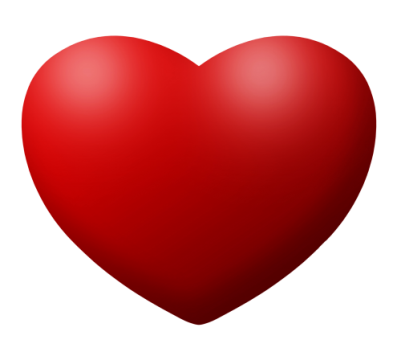 We        Blackboard
1
Background
Blackboard – AU’s central generic course management system
Replacing several existing systems (including CourseAdmin @ CS)
CS started using Blackboard in Spring 2015
System has its           and 
AU conservative : AU runs a one year old version to ensure stability

Our responsibility – make the best usage of Blackboard !

Patience   ...   don’t expect the impossible   ...
                            ... help each other to find solutions ...
+         -
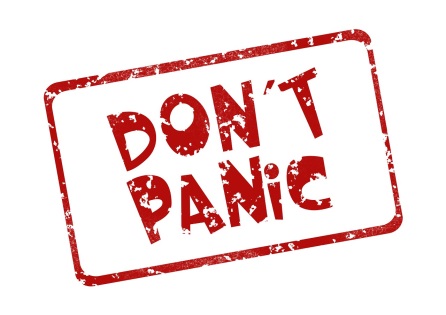 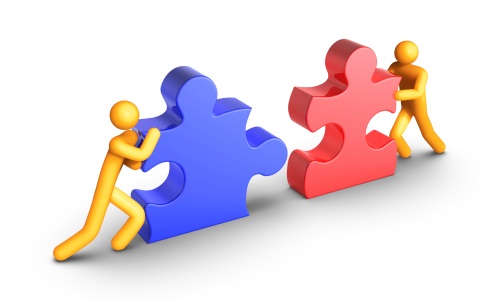 2
Forelæsere/Lecturers (= ”Instructor” in Blackboard)
Most lecturers used to use CourseAdmin
...and still obliviously hoping to find the same features in Blackboard
...and definitely never used Blackboard as a student

Several lecturers use <iframe> tags to maintain course content outside Blackboard (Aslan, Gerth, Gudmund, Henrik, ...)
...unrealistic that course pages are uniform across courses
3
Instruktorer/TAs (= ”Teaching Assistant” in Blackboard)
Powerful – essentially same privileges as instructors
can update webpages (if not <iframe>’ed)
can see and comment on all student handins
cannot enroll new instructors and TAs

Experience Blackboard from both student and instructor view
TAs can have a high influence on how the department uses blackboard !
4
Login – bb.au.dk
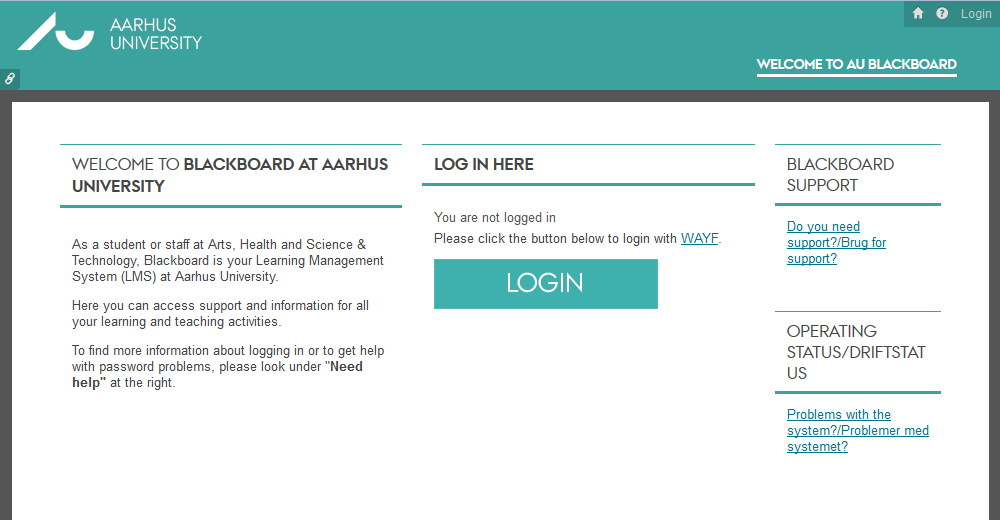 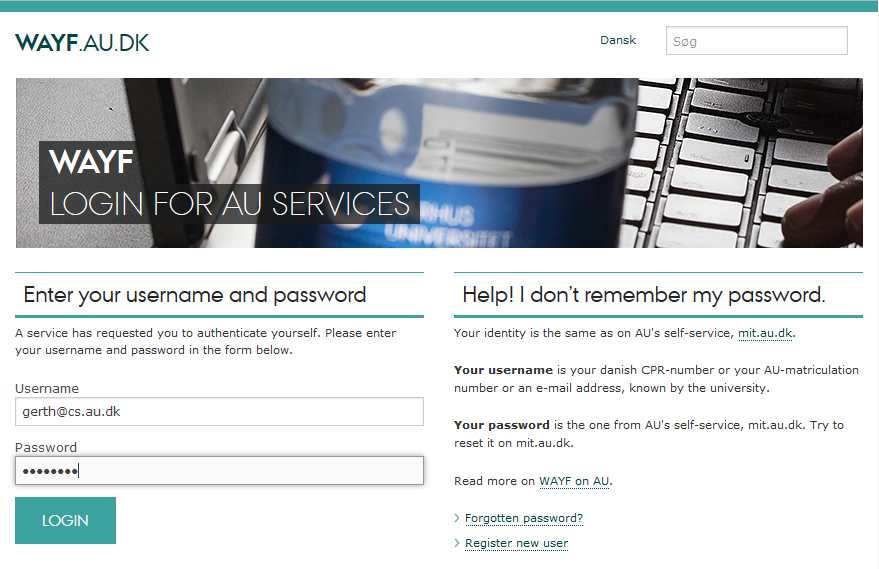 blackboard.au.dk is only for BSS courses
5
Your home page
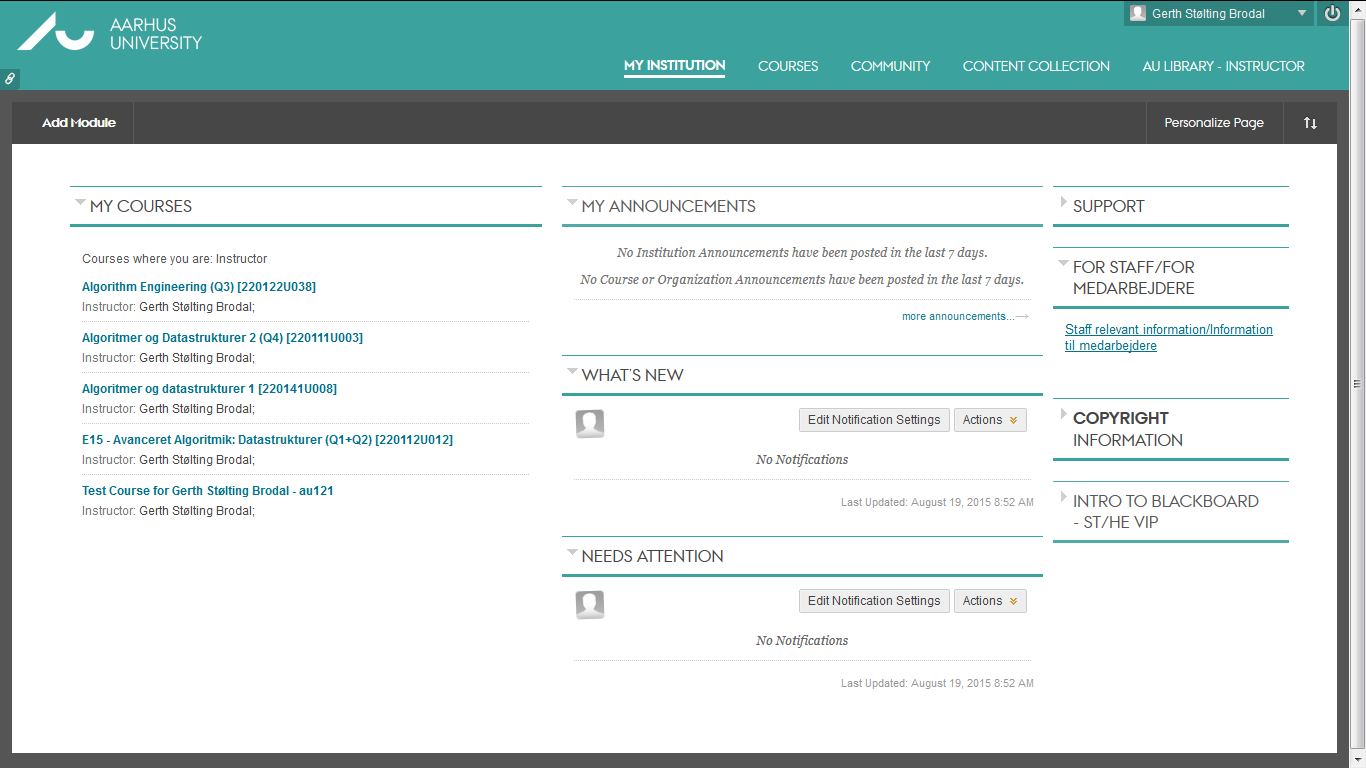 find
your course
Course missing?  Ask lecturer to enroll you as Teaching Assistant
6
Course page
Edit
Front page
Menu
Menu   Manual setup. Recommended by week/topic
Front page   First menu item (title of course)
Edit mode   Enable to edit content
Course management    Handins, users, ....
Deltagerliste/Roster   Remember to press ”Go”
Discussion board   Encourage web discussion
Announcements  Use this insted of emails to all students!
Management
7
Course page (Edit mode)
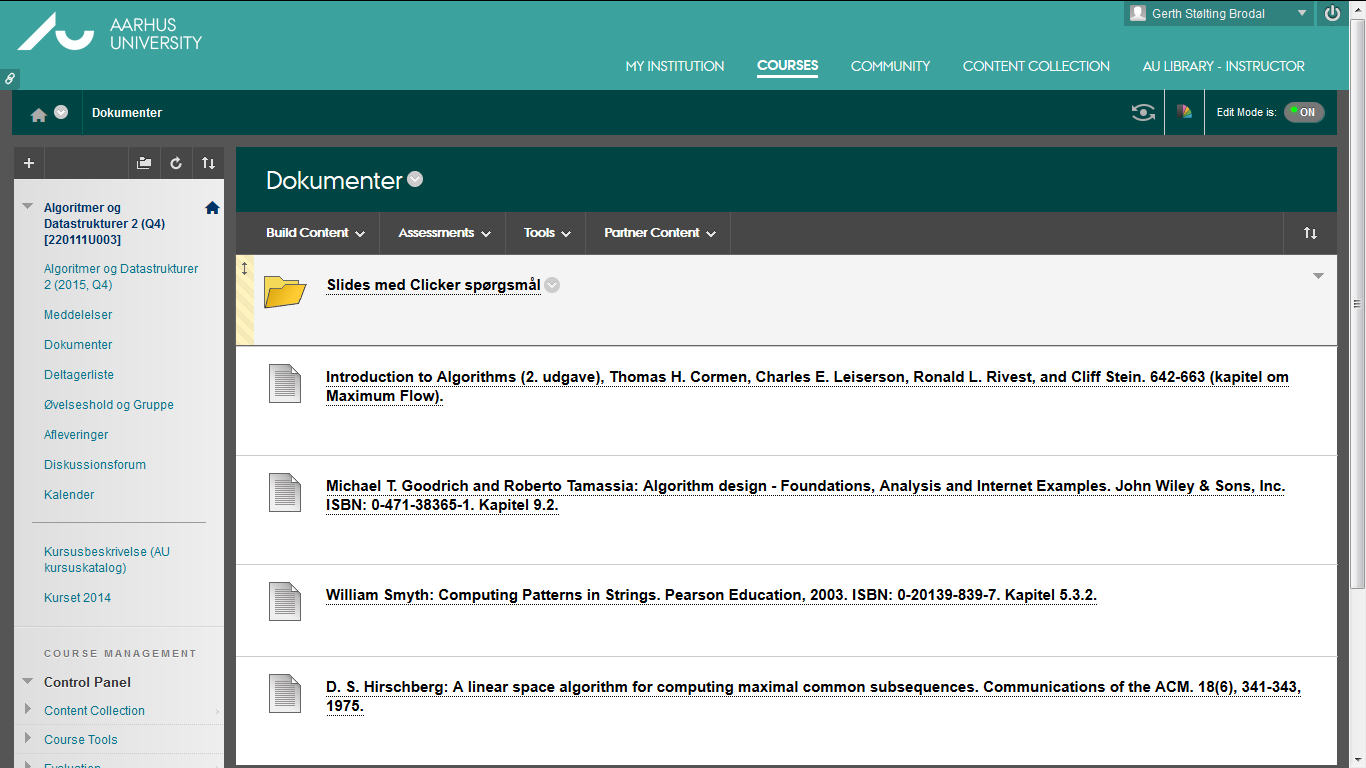 Magic menus
Edit : On
Add menu items
Actions on current page
8
Course Management (Control panel)
Only visible to Instructors and TAs
Grade Center  her you find handins to correct
Users and Groups  enroll students and manage groups (TA classes, handin groups, ...)




Søg brugere i grupperGreasemonkey browser plugin by Mathias Ravhttps://github.com/Mortal/bbdyn
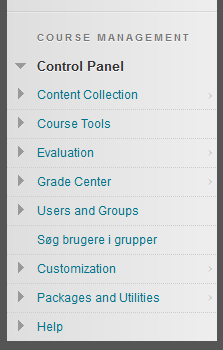 9
User lists (most students automatically enrolled through STADS)
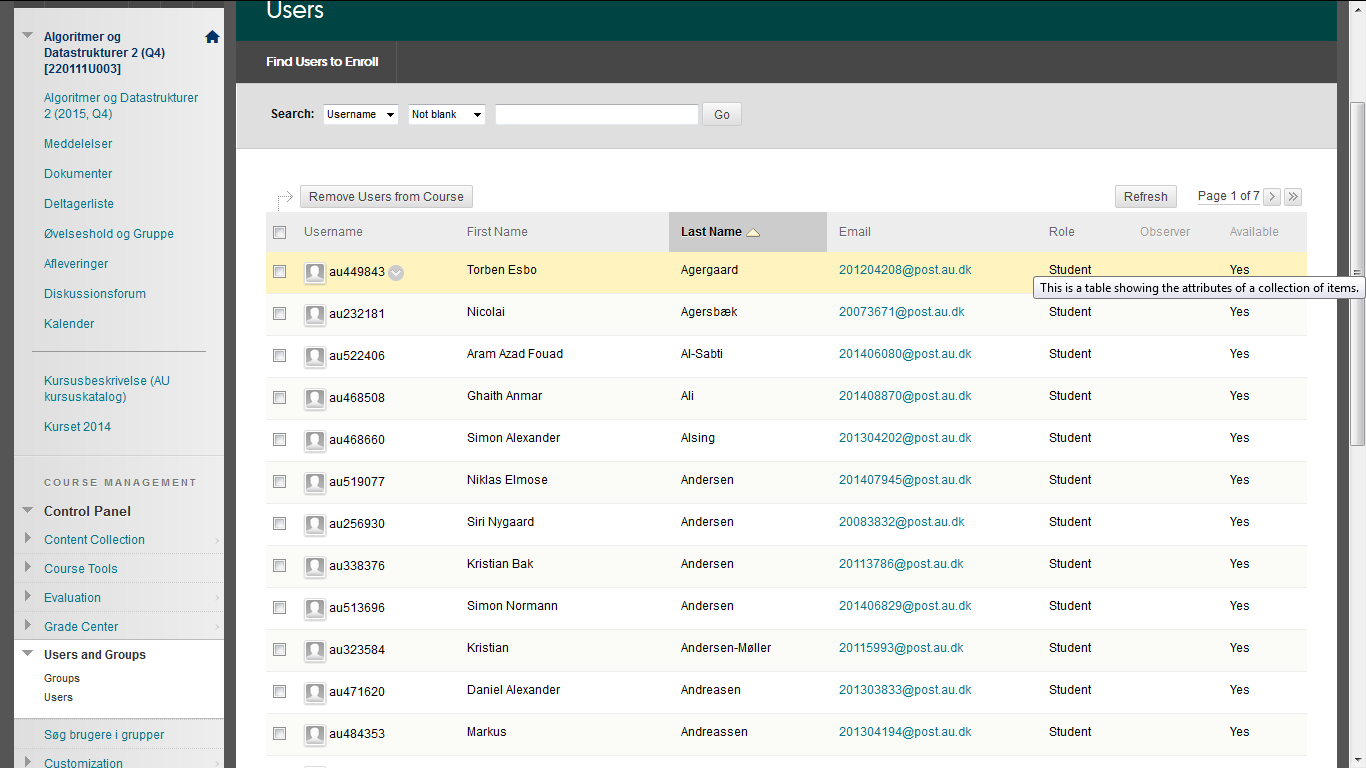 10
Manual group membership management
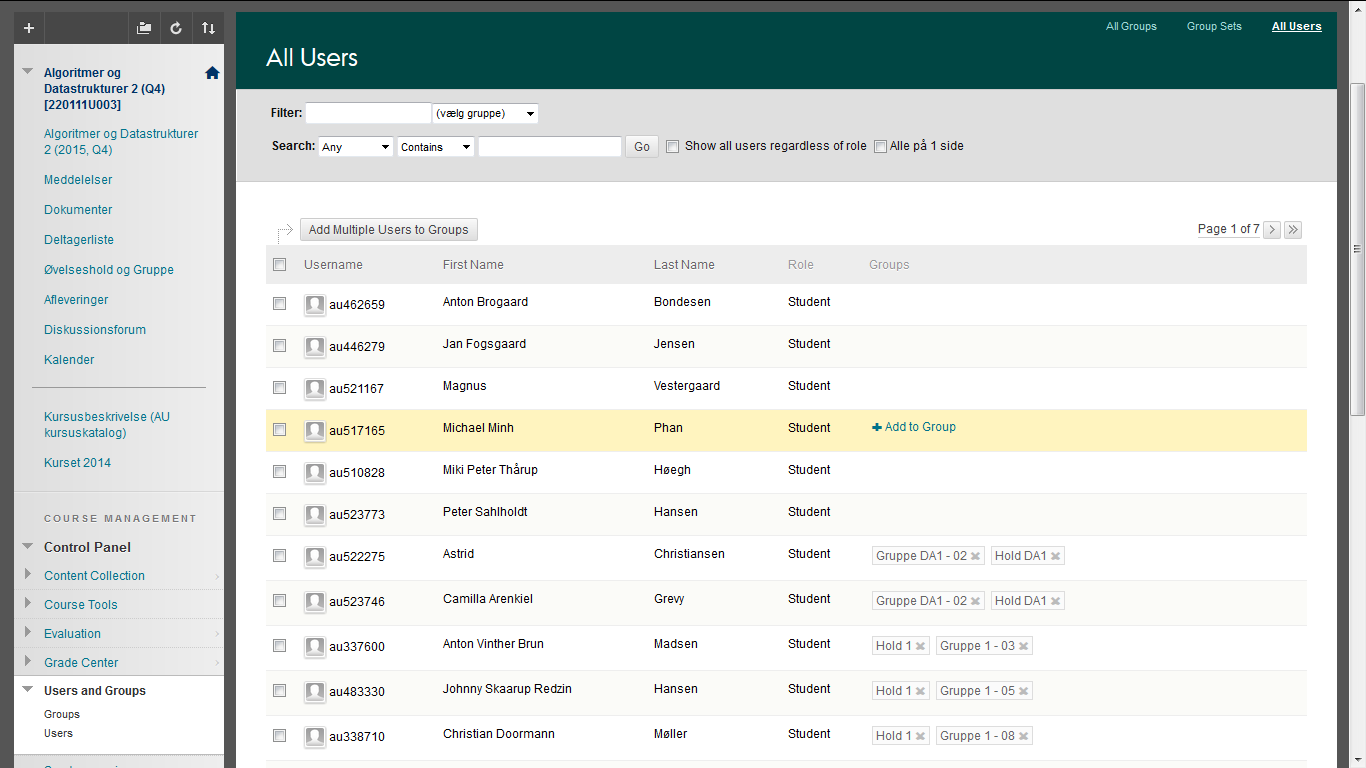 11
Assignments
Blackboard supports many types of assignments
individual assignments
group handins
peer reviewing
quizz
discussion board activity
...
12
Grading handins
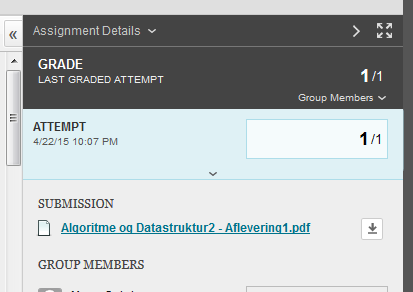 13
TA classes and group handins
One way (dADS2) : 2 ”group sets” with ”self-enroll”








Each student self-enrolls into one TA class and one group
Class
Group
Gruppe 1 - 05
Gruppe 1 - 20
Gruppe 1 - 04
Hold 1
Gruppe 1 - 01
Gruppe 1 - 02
Gruppe 1 - 03
· · ·
Gruppe DA1 - 05
Gruppe DA1 - 20
Gruppe DA1 - 04
Hold DA1
Gruppe DA1 - 01
Gruppe DA1 - 02
Gruppe DA1 - 03
· · ·
Gruppe DA2 - 05
Gruppe DA2 - 20
Hold DA2
Gruppe DA2 - 04
Gruppe DA2 - 01
Gruppe DA2 - 02
Gruppe DA2 - 03
· · ·
Hold DA3
Gruppe DA3 - 05
Gruppe DA3 - 20
Gruppe DA3 - 04
Gruppe DA3 - 01
Gruppe DA3 - 02
Gruppe DA3 - 03
· · ·
Gruppe DA5 - 05
Gruppe DA5 - 20
Gruppe DA5 - 04
Hold DA5
Gruppe DA5 - 01
Gruppe DA5 - 02
Gruppe DA5 - 03
· · ·
Gruppe DA6 - 05
Gruppe DA6 - 20
Gruppe DA6 - 04
Hold DA6
Gruppe DA6 - 01
Gruppe DA6 - 02
Gruppe DA6 - 03
· · ·
Gruppe DA7 - 05
Gruppe DA7 - 20
Gruppe DA7 - 04
Hold DA7
Gruppe DA7 - 01
Gruppe DA7 - 02
Gruppe DA7 - 03
· · ·
14
[Speaker Notes: Skal oprette 147 grupper i dADS2…]
TA classes
Students enrolled into courses & Blackboard through ”STADS”
Students assigned to ta classes through study plan (læseplanen)
By letting students ”self-enroll” into TA classes
Students confirm that they attend the course(many ghost students during first year)
Chaning TA classes does not require TA action(except for an ok)
TAs should ”self-enroll” to their class


The TA class / ”Hold” groups give
possibility to communicate with TA class
”SmartView” in ”Grade Center” for each TA class
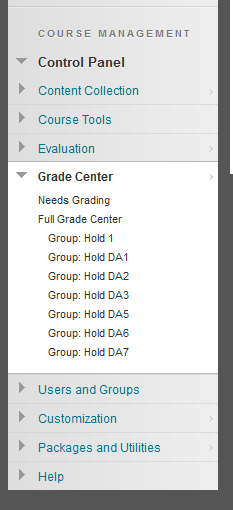 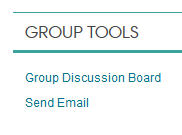 15
Creating group handins (for lecturers)
Each group assignment must be assigned to a set of groups
A set of empty (handin) groups are created before the course starts
All group handins kan be made available at the beginning of the course by assigning them to these empty groups
Students ”self-enroll” when groups get known (or when first handin)
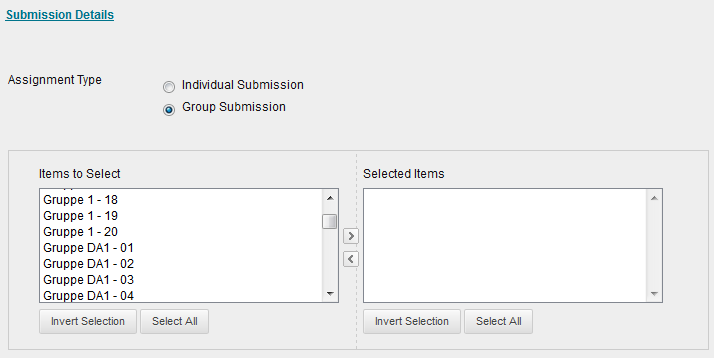 16
Student view (dADS2)
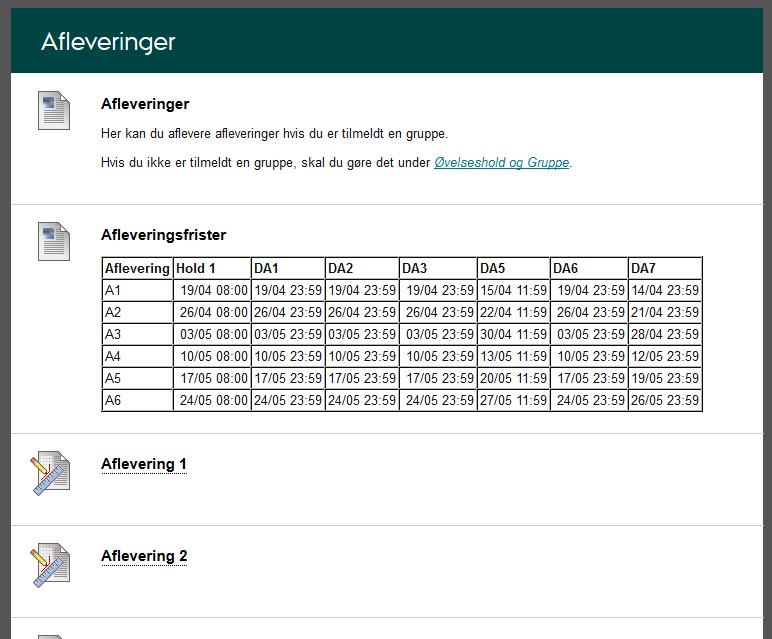 Kun synlig når man er tilmeldt en gruppe !
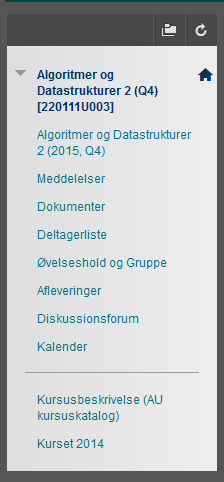 Two pages with information on signing up to groups & TA classes and handins
17
Configuration of groups (for lecturers)
www.cs.au.dk/~gerth/blackboard/groups.php
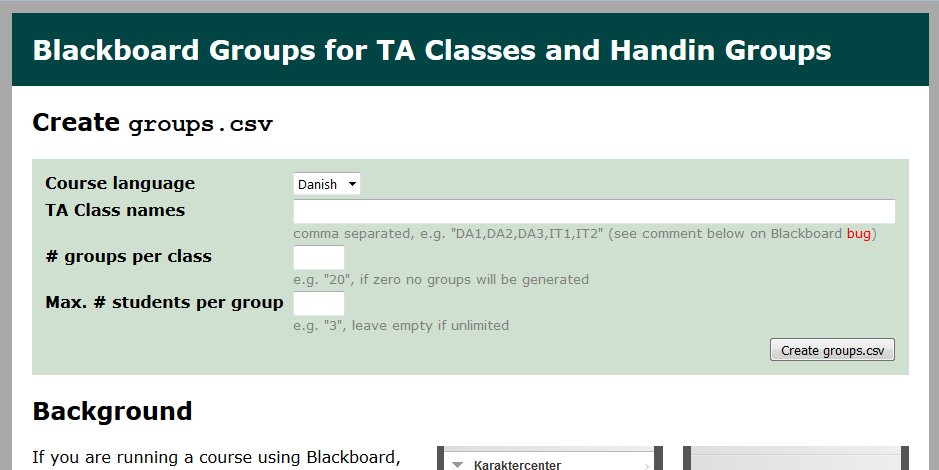 18
Resources
CourseAdmin  Blackboard (slides, NFIT login) https://cs.au.dk/~amoeller/talks/pdf/Blackboard.pdf

Creating group sets for handinhttp://cs.au.dk/~gerth/blackboard/groups.php

Søg brugere i grupper (Search users in groups)Greasemonkey browser plugin by Mathias Ravhttps://github.com/Mortal/bbdyn

BB supporthttp://bbsupport.au.dk/en/support/
19
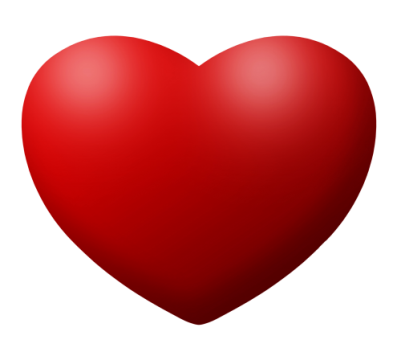 We        Blackboard
20